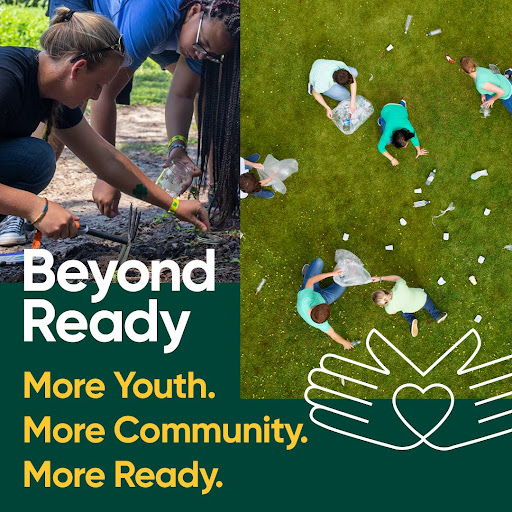 NM State 4-H Project Green Tops
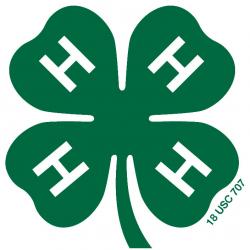 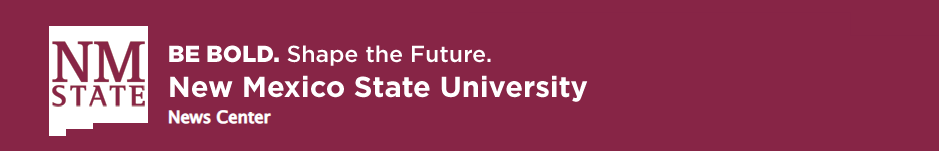 Tamara Schubert
Chaves Co FCS/4-H Agent
tamschub@nmsu.edu
What are Project Green Tops?
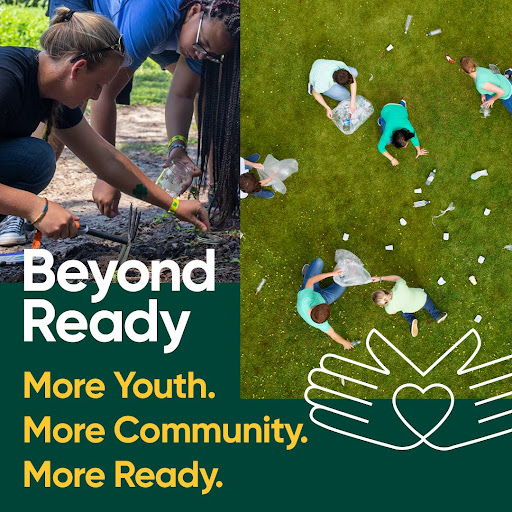 Green Tops are 1 page project reference guides that provide information for members on any given project.
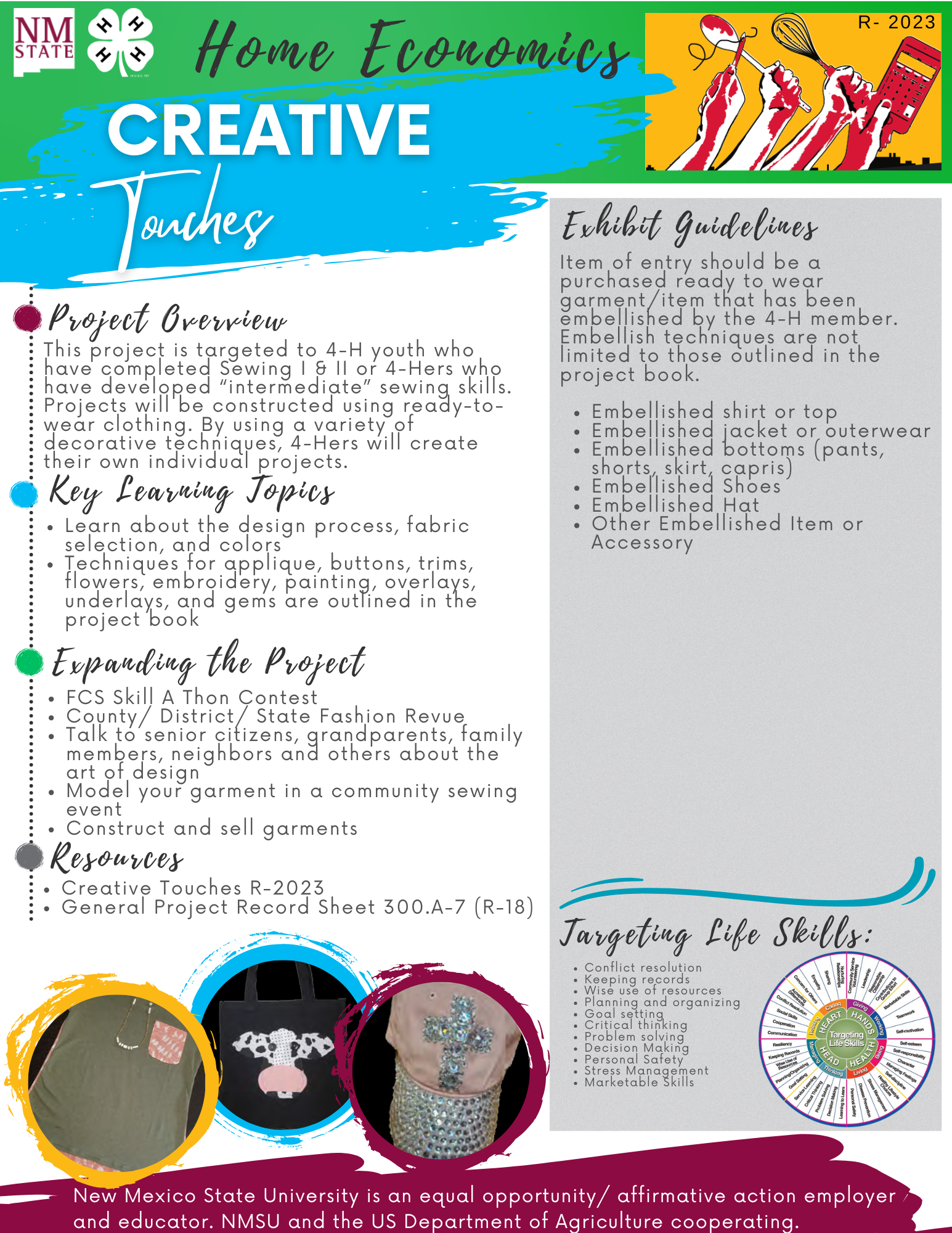 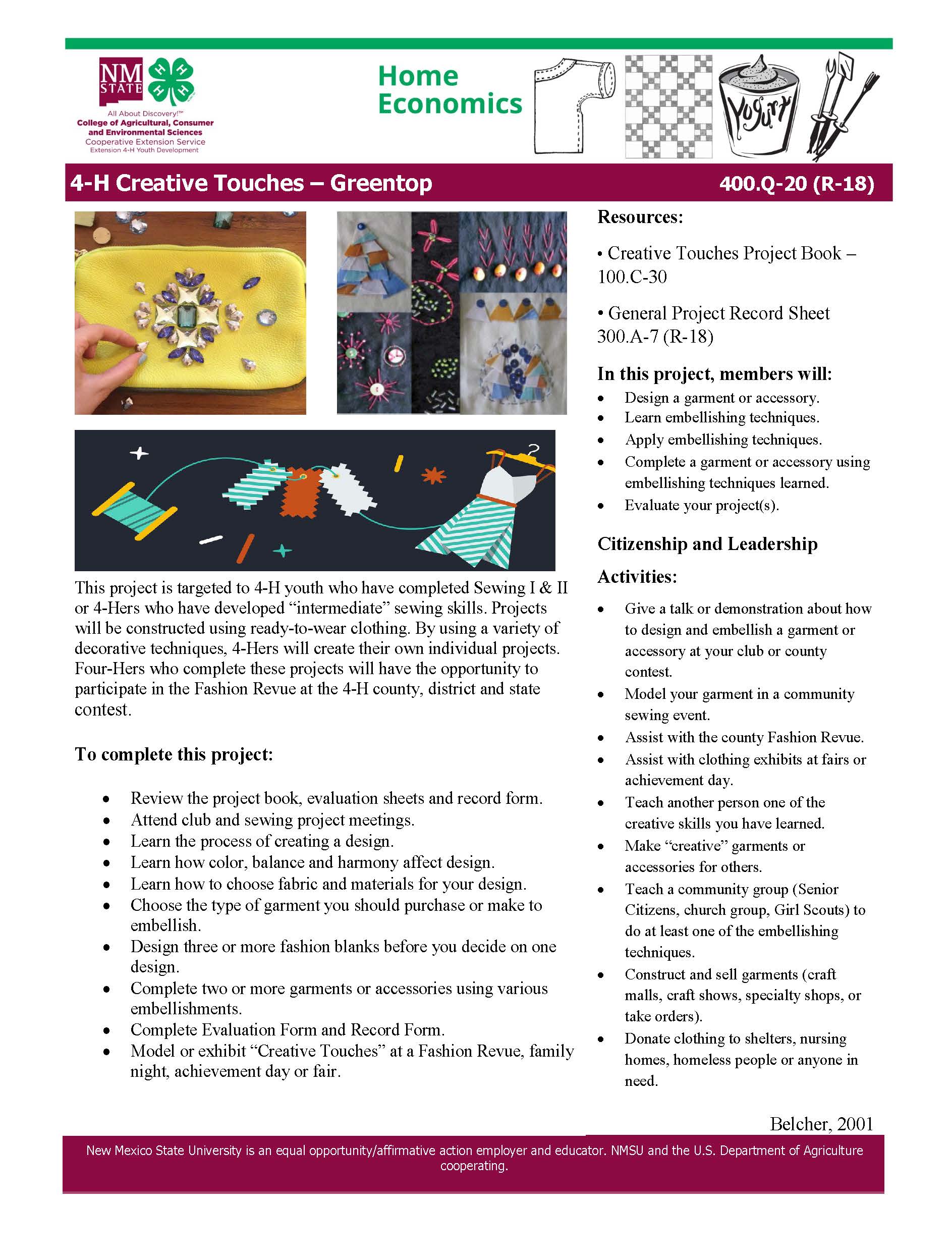 New
OLD
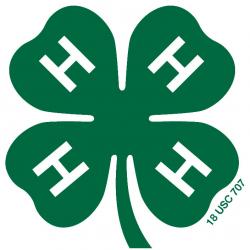 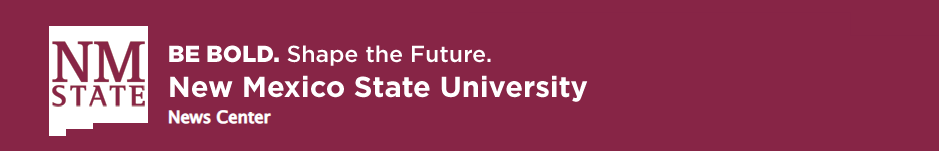 Tamara Schubert
Chaves Co FCS/4-H Agent
tamschub@nmsu.edu
What’s on Project Green Tops?
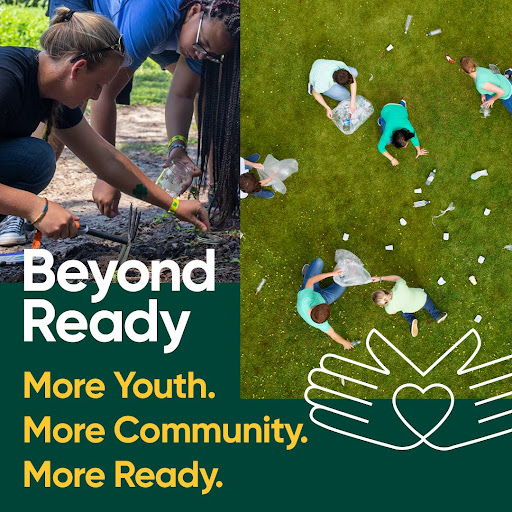 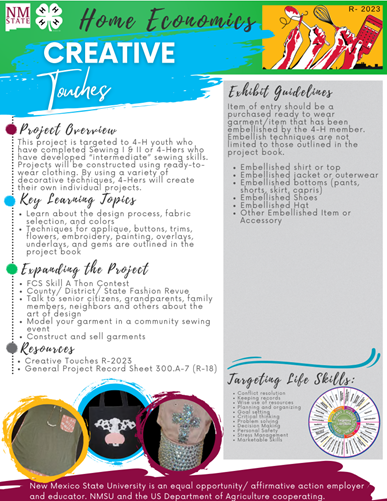 Project Overview:
Quick description of what the project is about and who it is geared towards to aid members in choosing projects of interest.
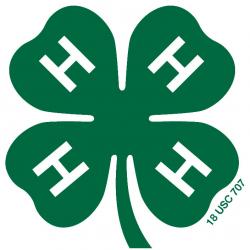 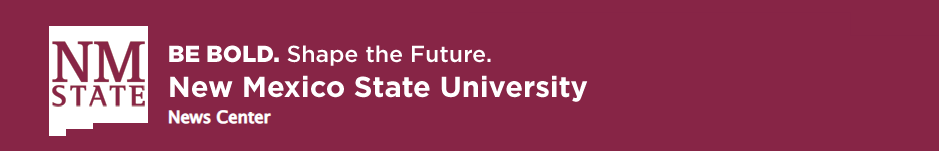 Tamara Schubert
Chaves Co FCS/4-H Agent
tamschub@nmsu.edu
What’s on Project Green Tops?
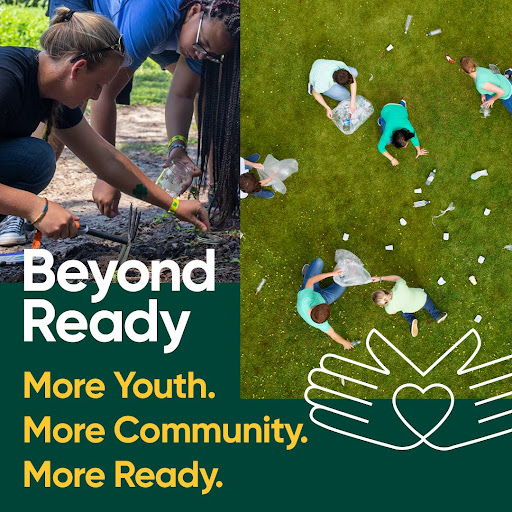 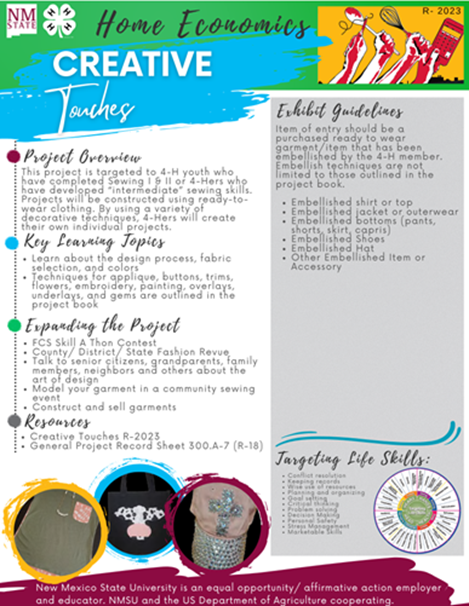 Key Learning Topics:
Key points members can expect to learn throughout the project.
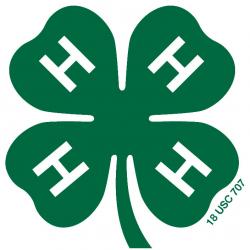 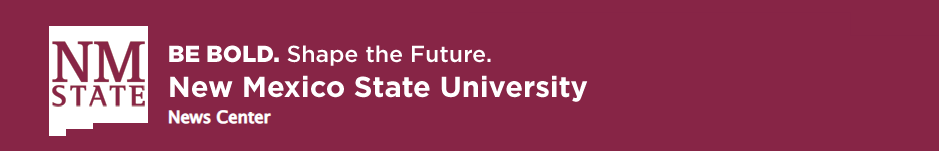 Tamara Schubert
Chaves Co FCS/4-H Agent
tamschub@nmsu.edu
What’s on Project Green Tops?
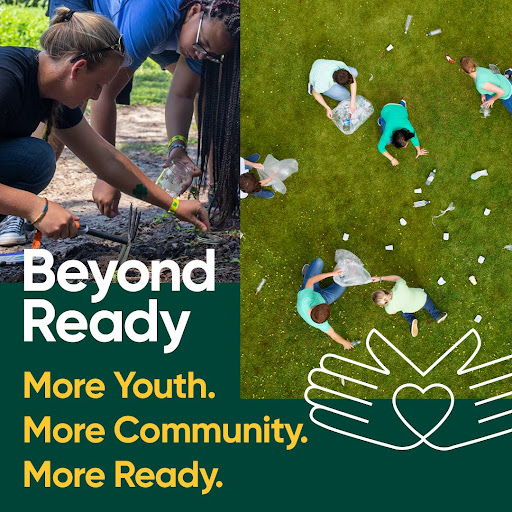 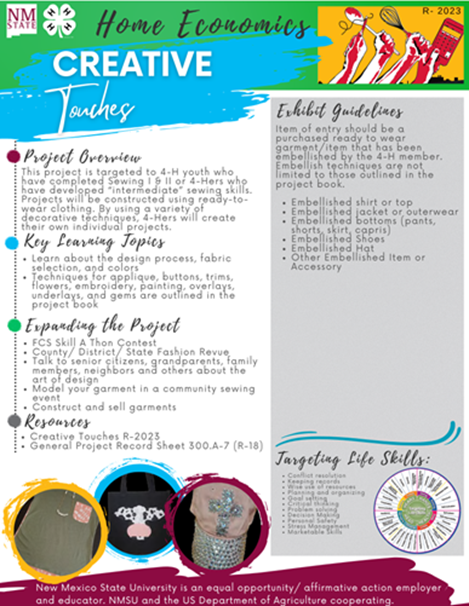 Expanding the Project:
What else can members do that relate to the project. Anything from community service to contests
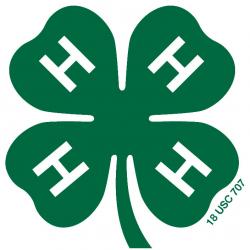 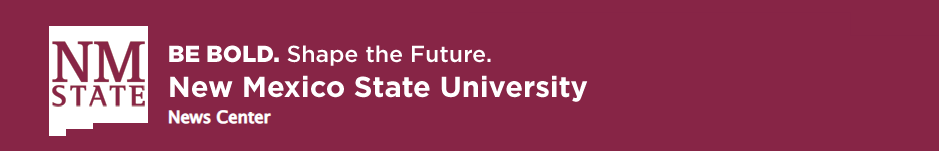 Tamara Schubert
Chaves Co FCS/4-H Agent
tamschub@nmsu.edu
What’s on Project Green Tops?
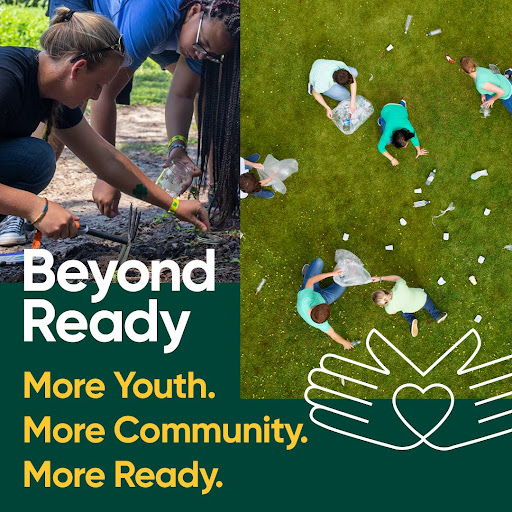 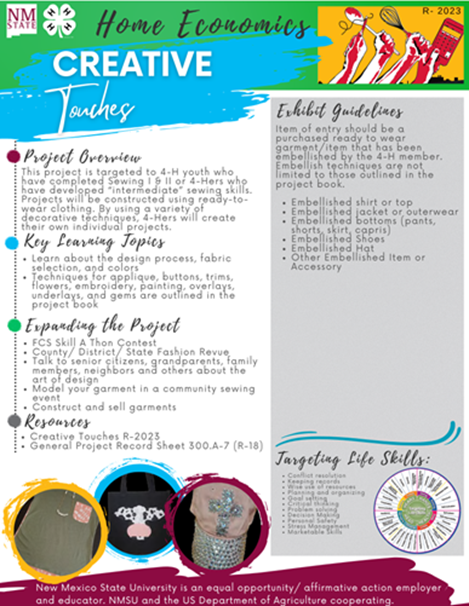 Resources:
Lists appropriate Record Sheets and other corresponding projects in the series members may wish to take
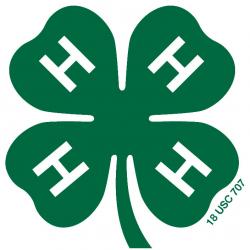 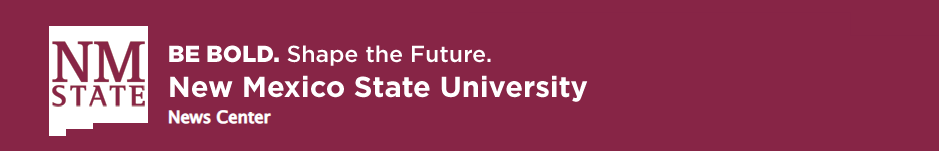 Tamara Schubert
Chaves Co FCS/4-H Agent
tamschub@nmsu.edu
What’s on Project Green Tops?
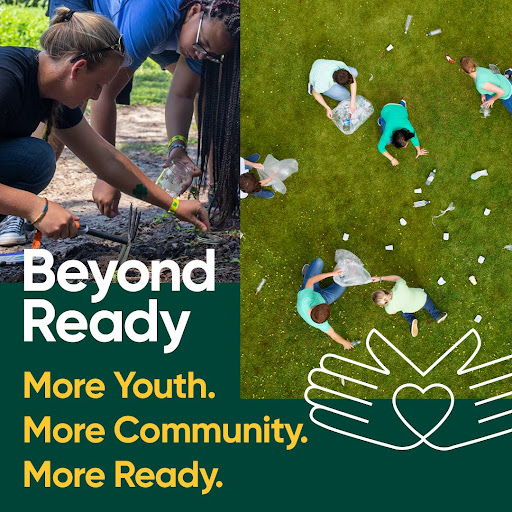 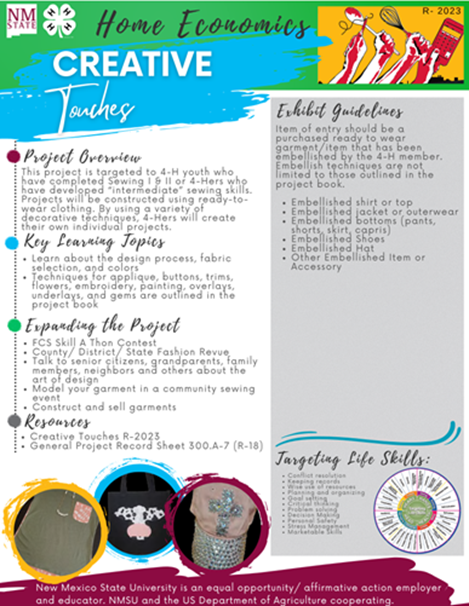 Pictures:
Real pictures of projects within the curriculum or possible exhibits made by youth.
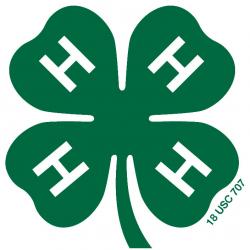 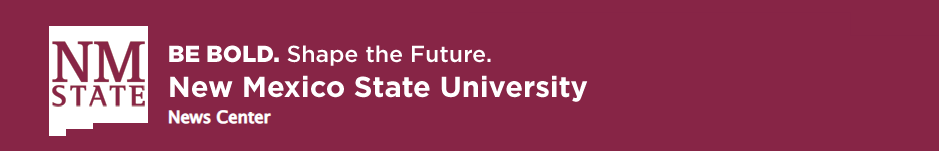 Tamara Schubert
Chaves Co FCS/4-H Agent
tamschub@nmsu.edu
What’s on Project Green Tops?
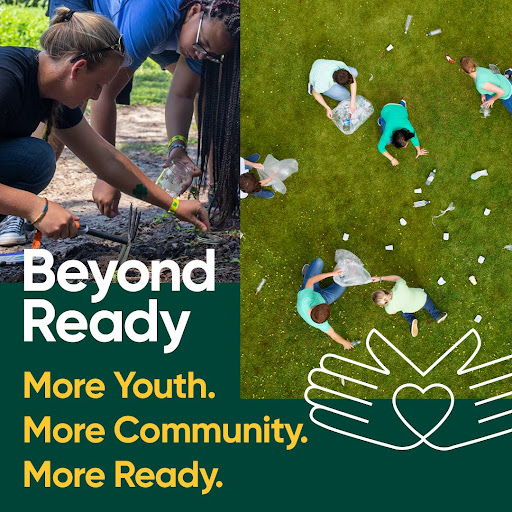 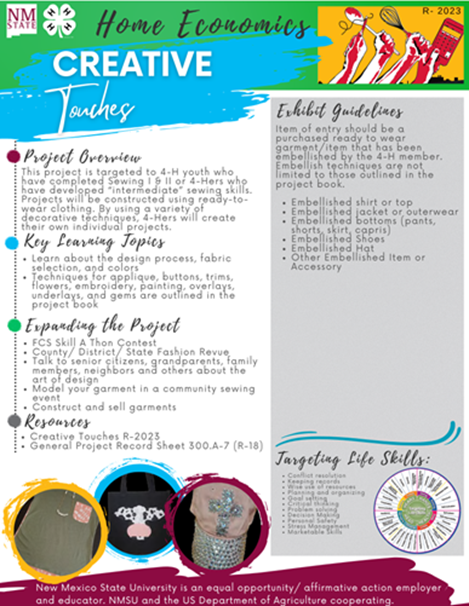 Exhibit Guidelines:
Quick reference of the classes which members can enter in fair with guidelines.
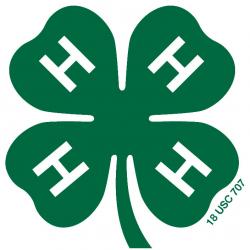 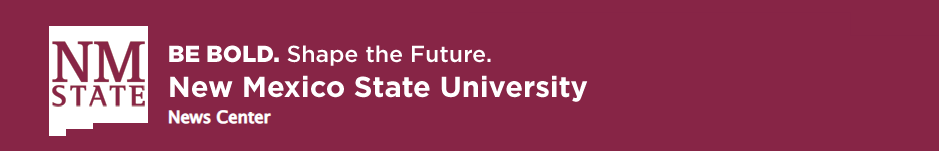 Tamara Schubert
Chaves Co FCS/4-H Agent
tamschub@nmsu.edu
What’s on Project Green Tops?
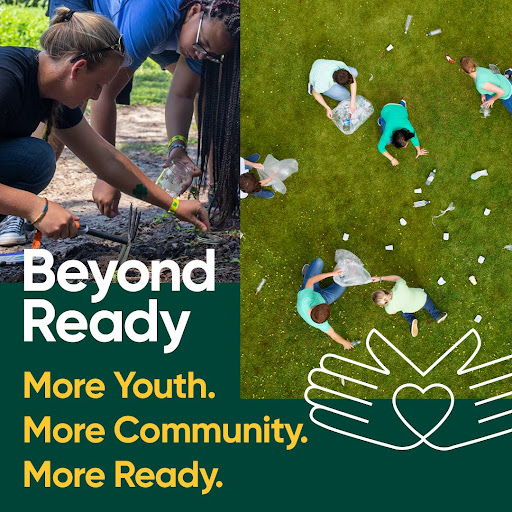 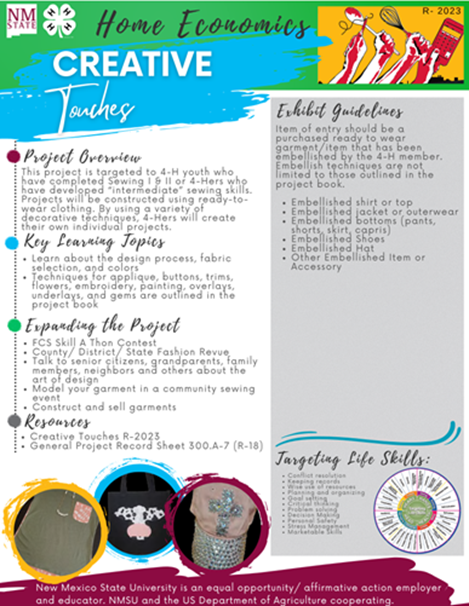 Targeting Life Skills:
What are members truly getting from this project that can be applied to life.
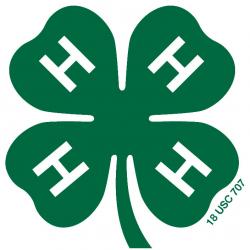 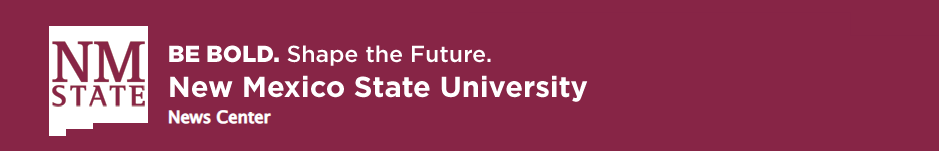 Tamara Schubert
Chaves Co FCS/4-H Agent
tamschub@nmsu.edu
Where can I find them?
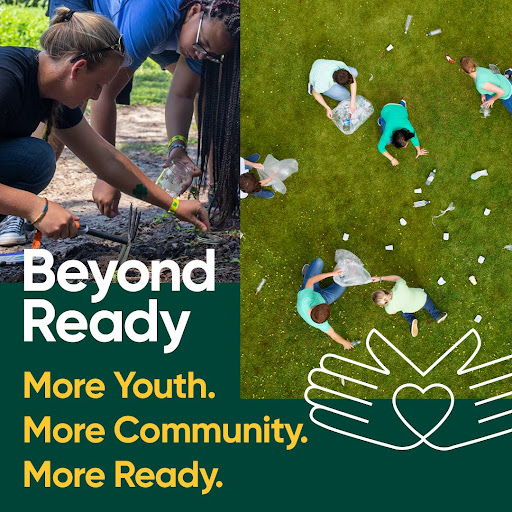 https://4hprojects.nmsu.edu/
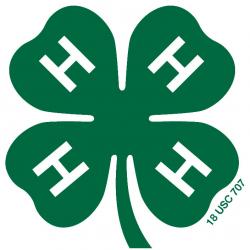 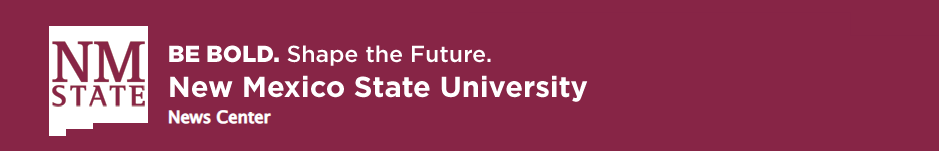 Tamara Schubert
Chaves Co FCS/4-H Agent
tamschub@nmsu.edu